Włóczkowe rewolucje
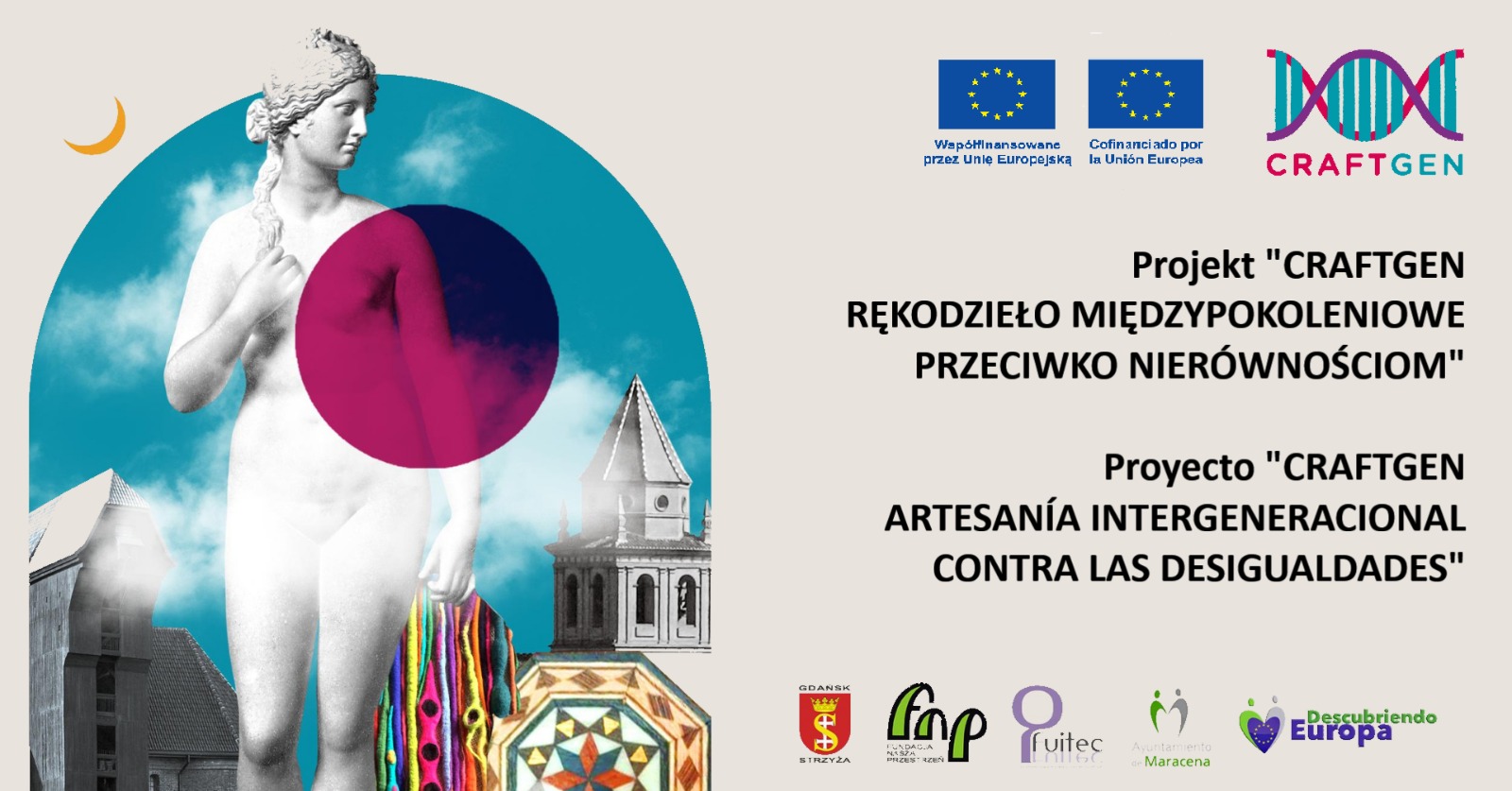 Projekt zorganizowany jest przez Fundację
 „Nasza Przestrzeń”
 a sfinansowany przez Erasmus+
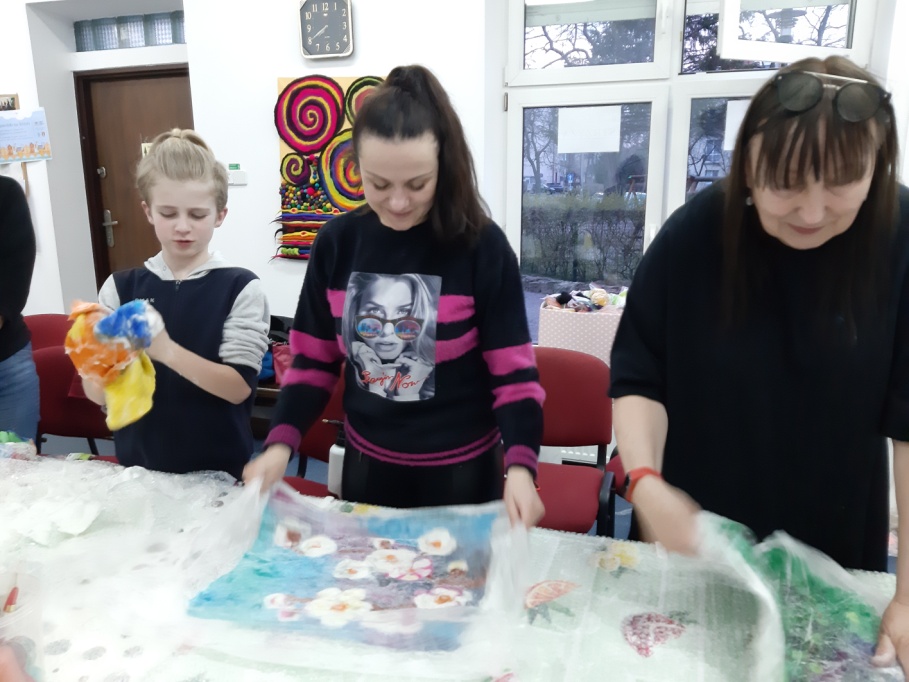 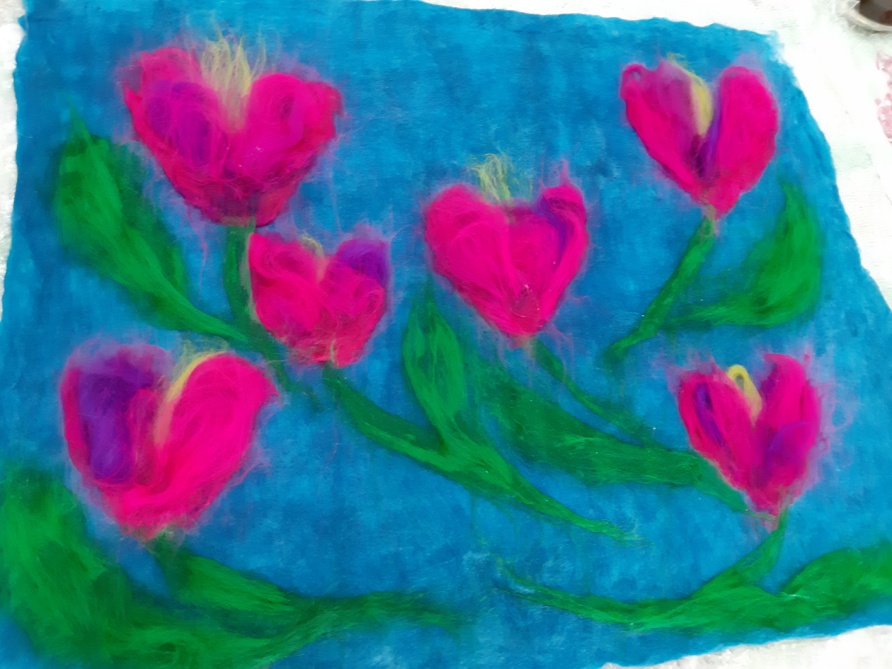 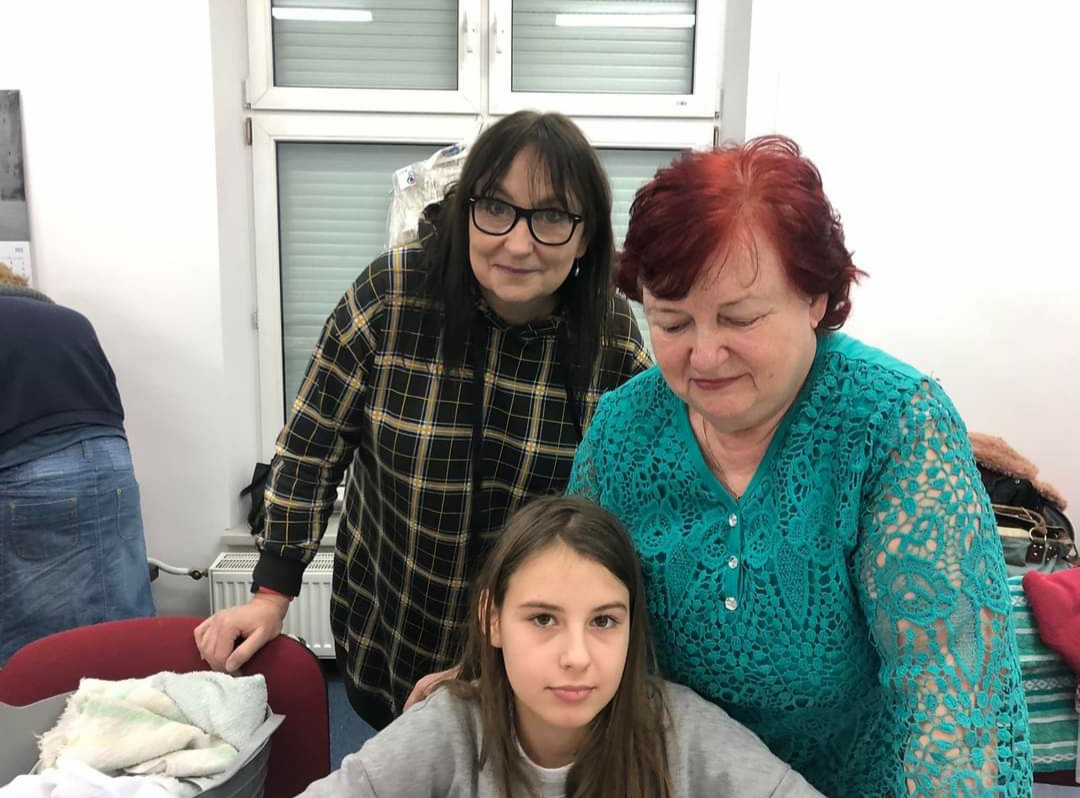 Uczestnicy naszych zajęć
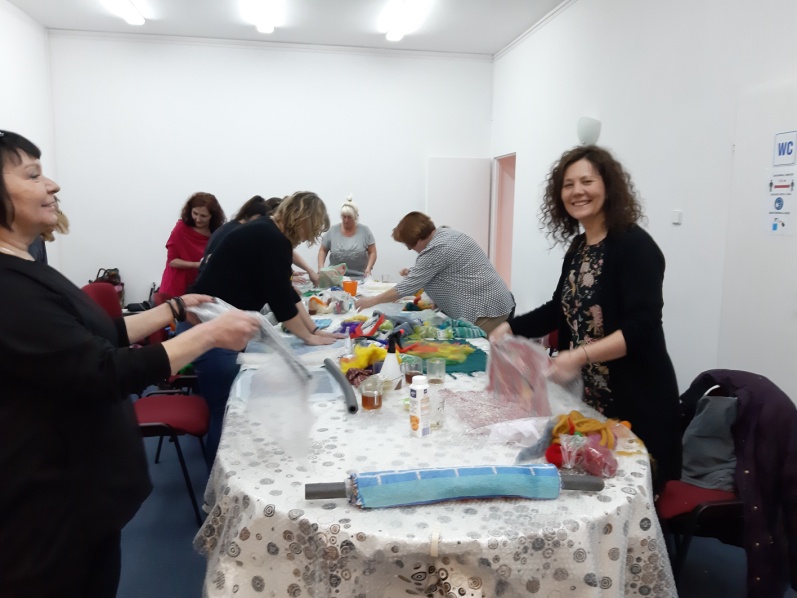 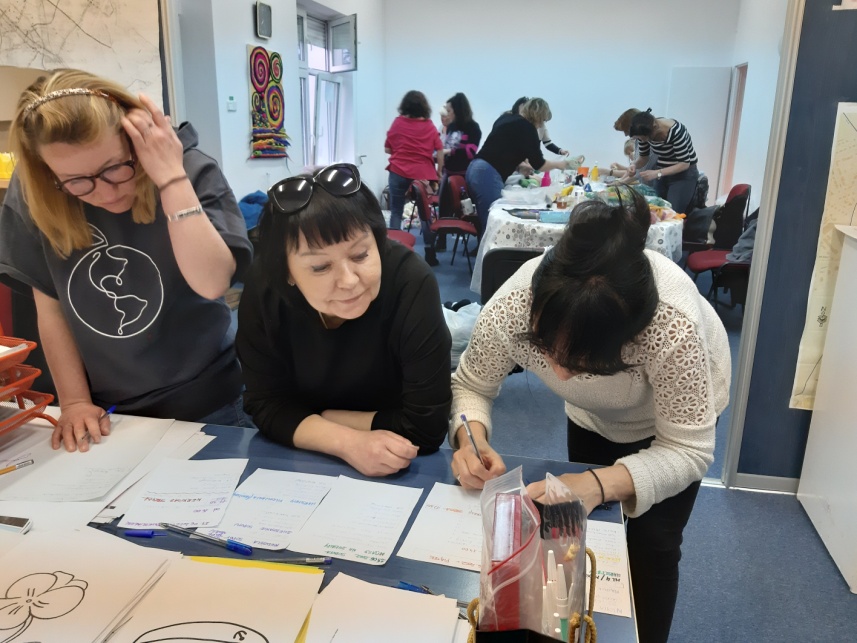 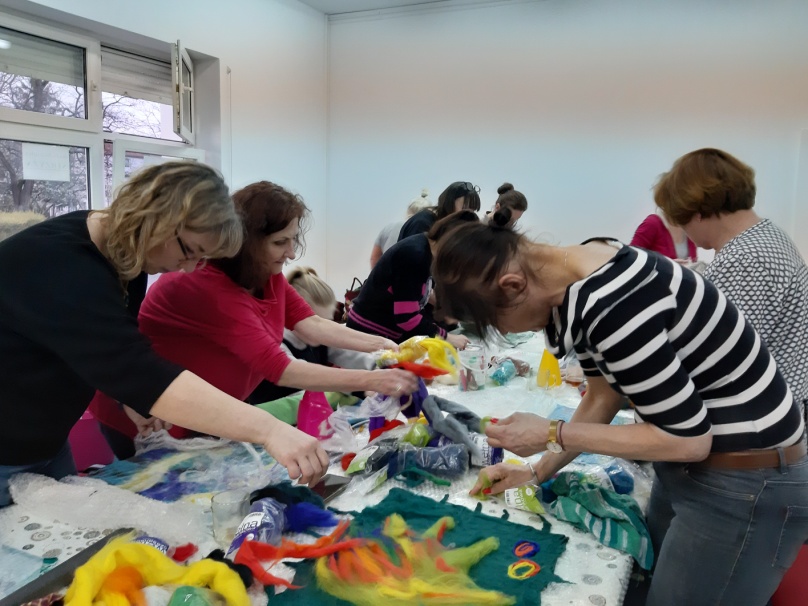 Głównym hasłem naszego działania jest - "w działaniu twórczym wszystko może się wydarzyć"
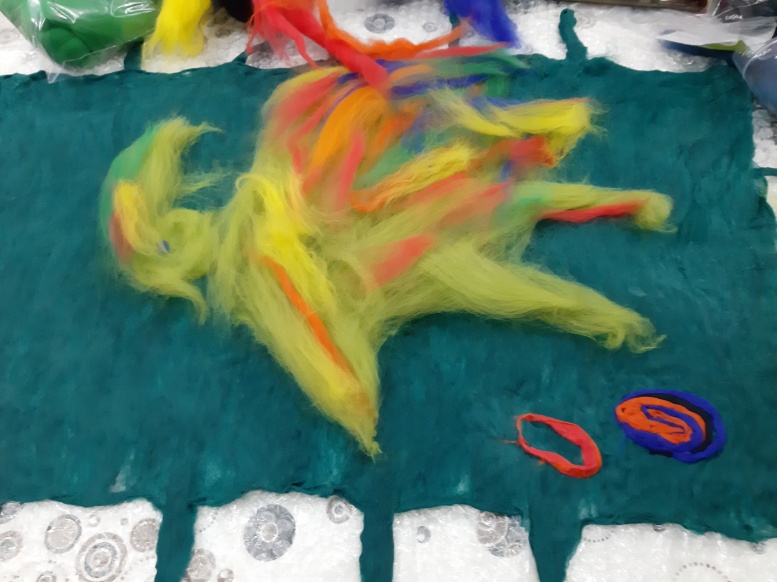 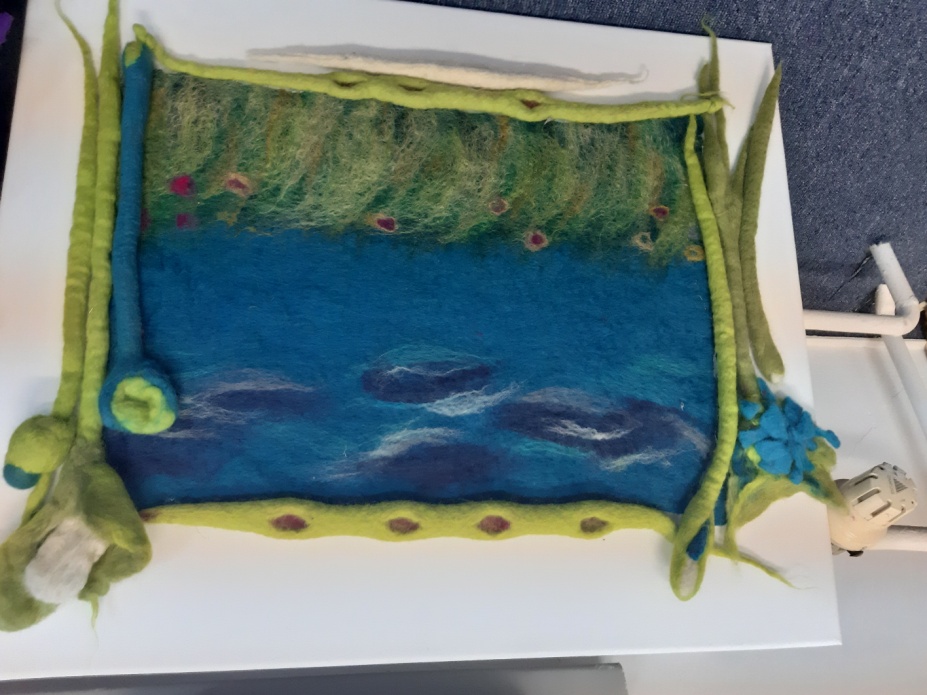 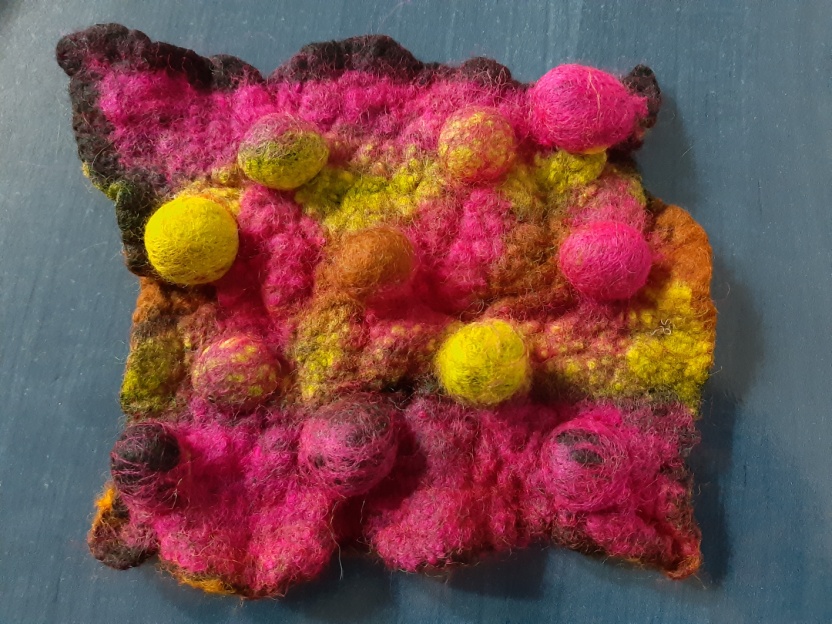 Celem warsztatów jest tworzenie wspólnych prac/obrazów, obiektów w przestrzeni miejskiej
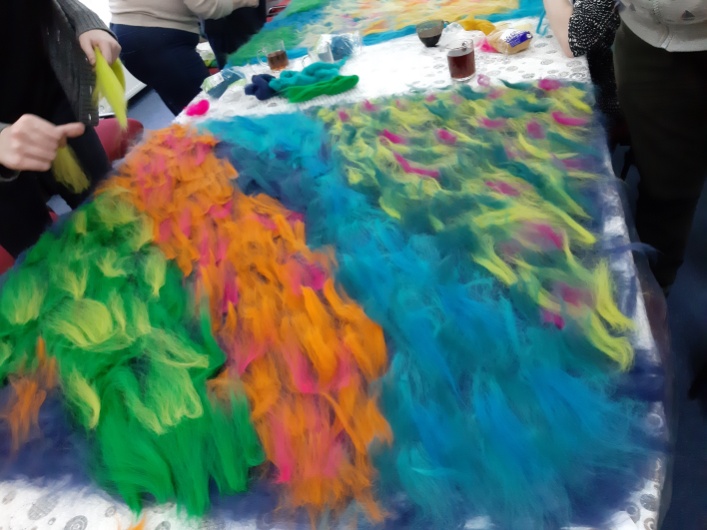 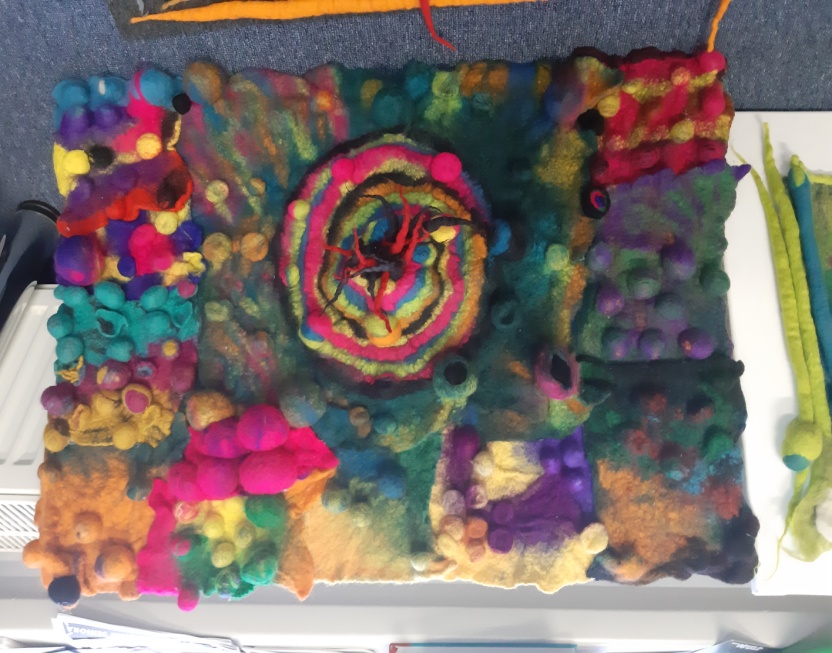 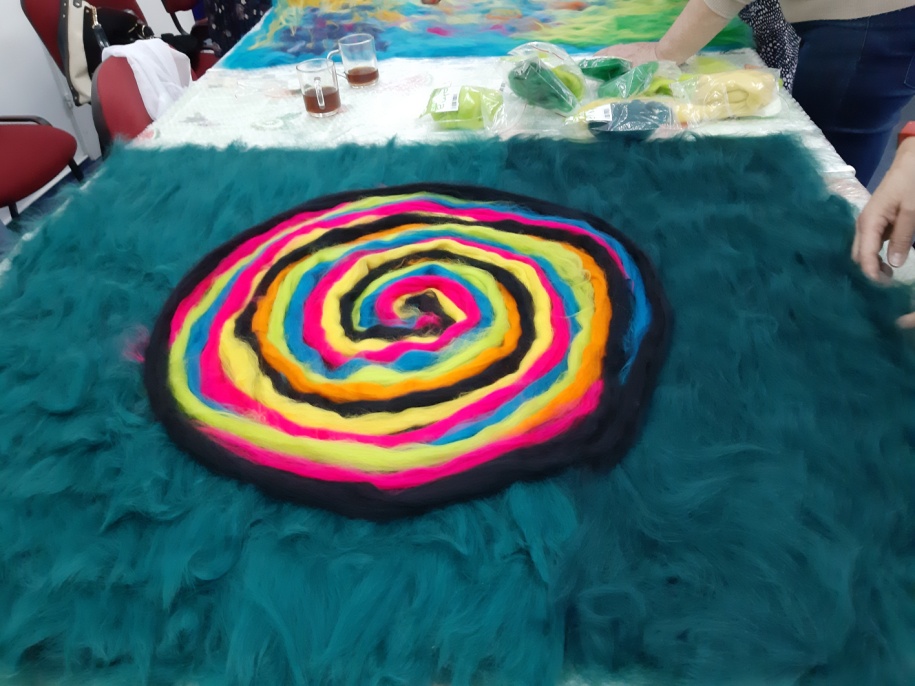 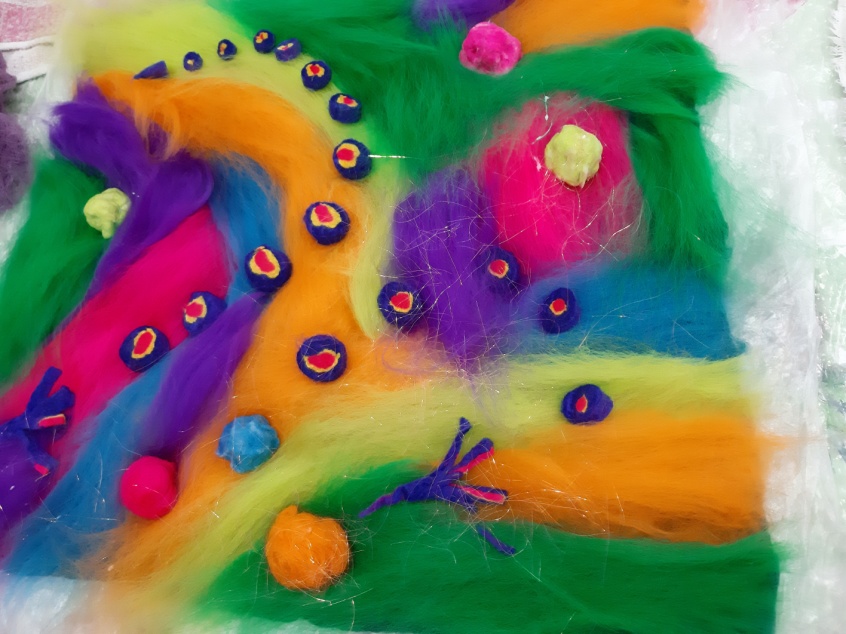 Wykonujemy różne elementy, które wykorzystujemy
 do tworzenia kompozycji
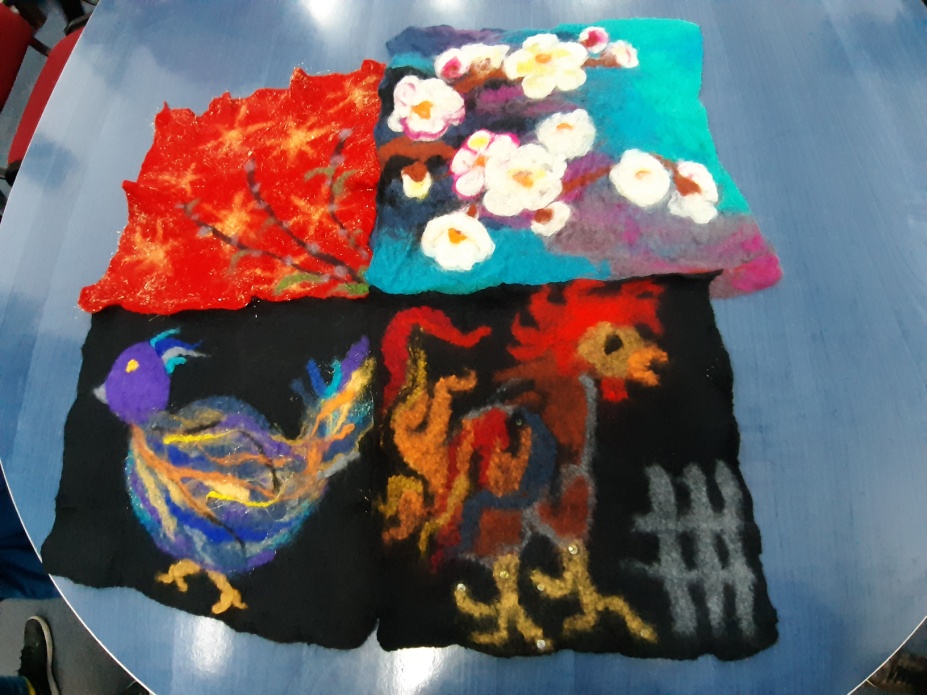 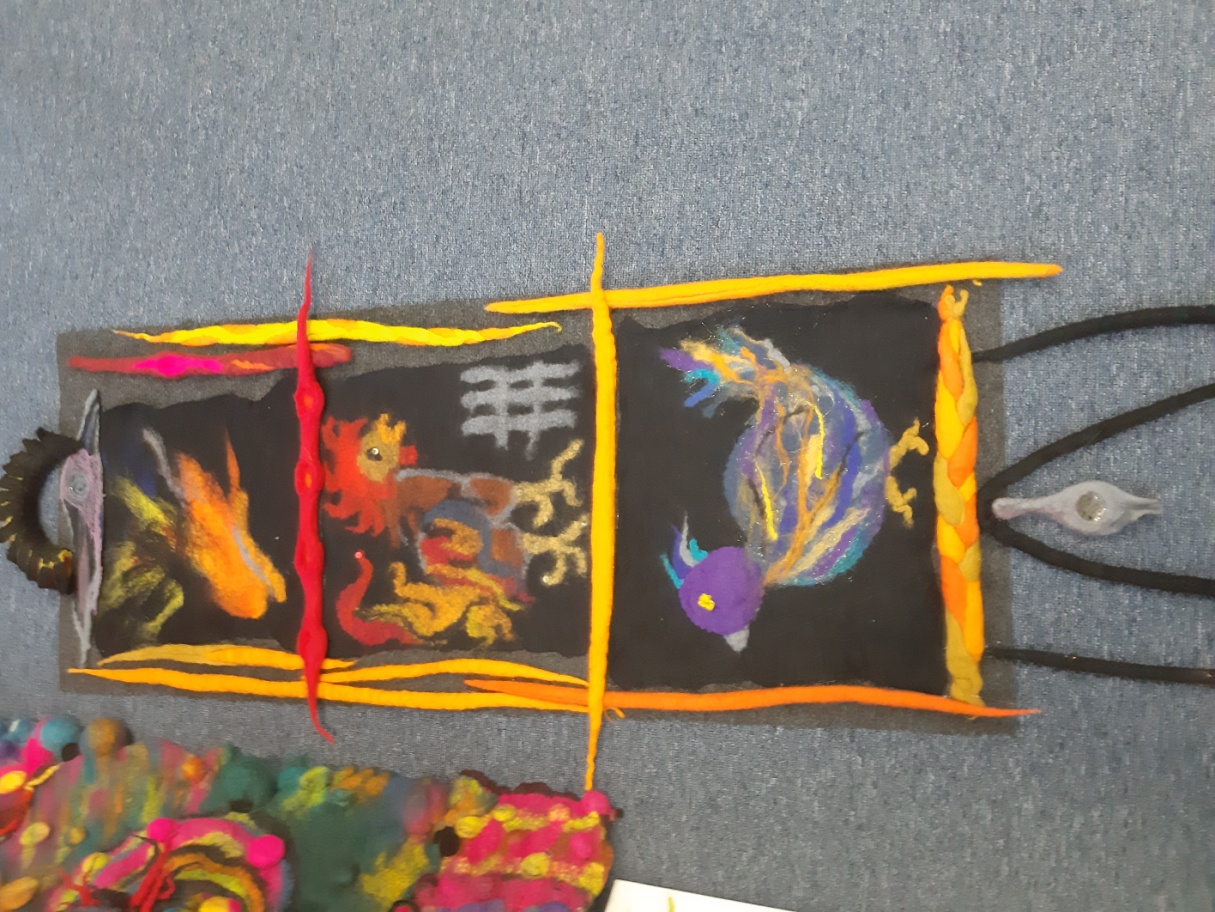 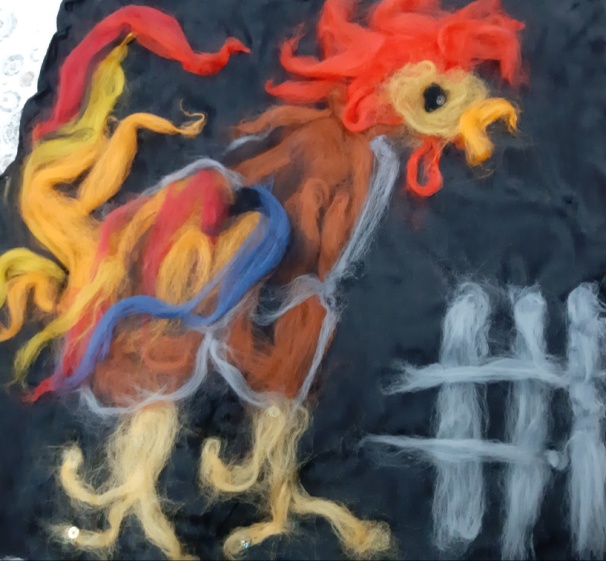 Prace wykonane w okresie
 wielkanocnym
Współpraca międzynarodowa z miastem Maracena  w Hiszpanii
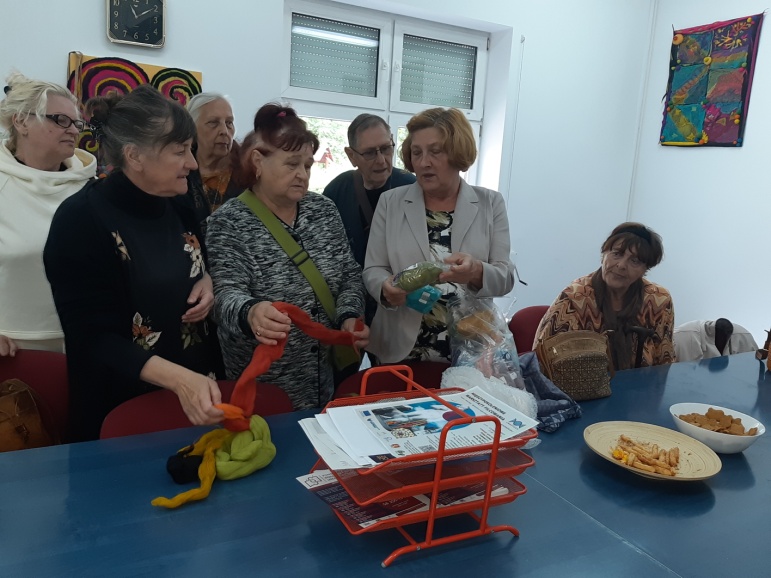 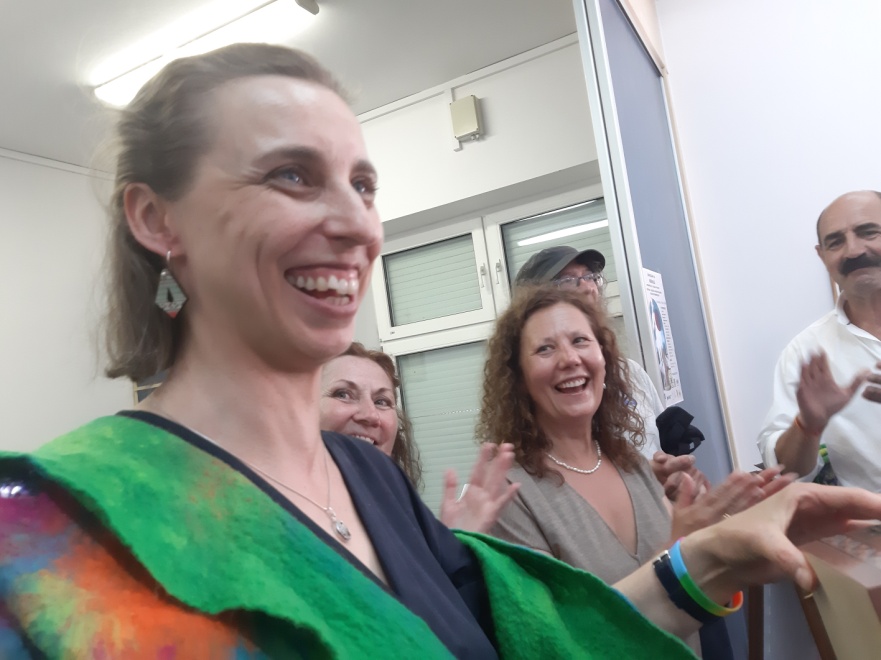 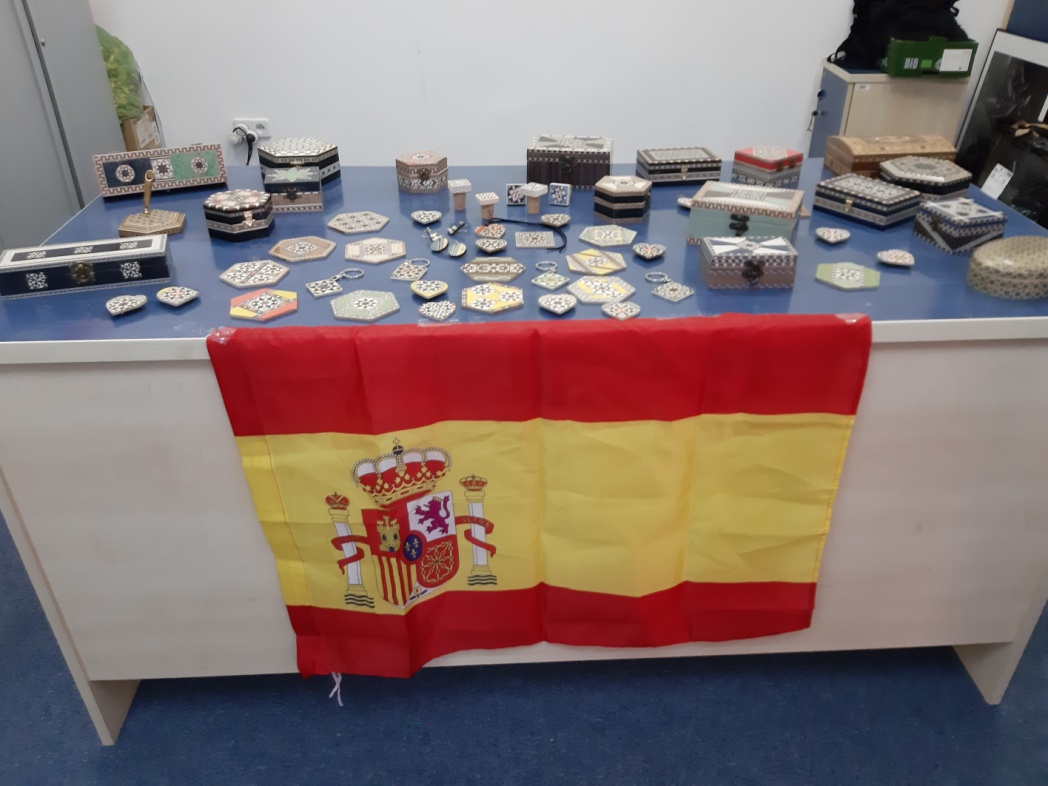 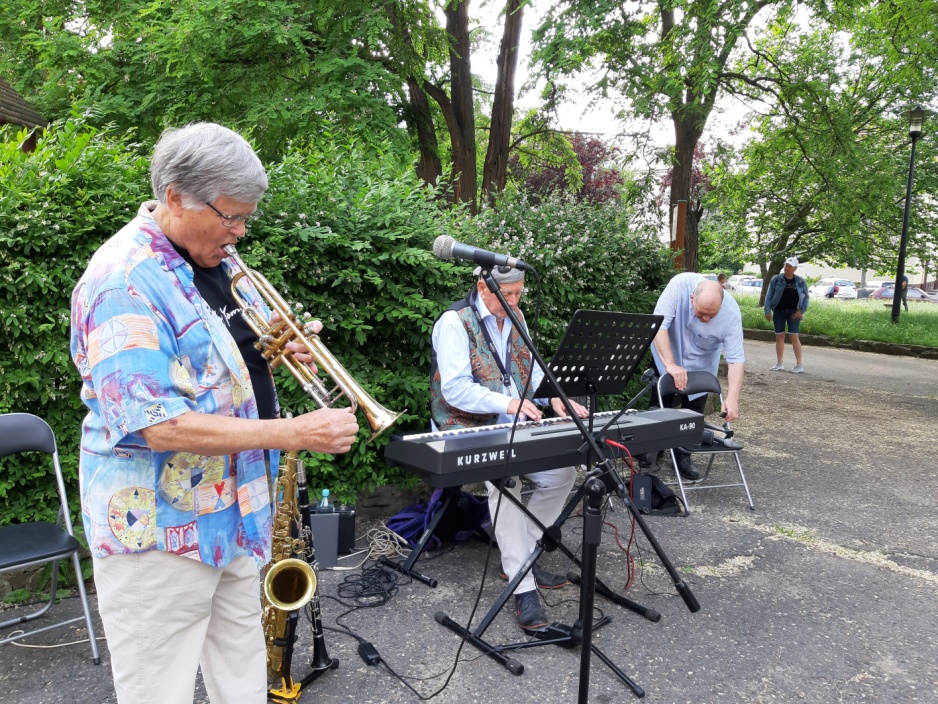 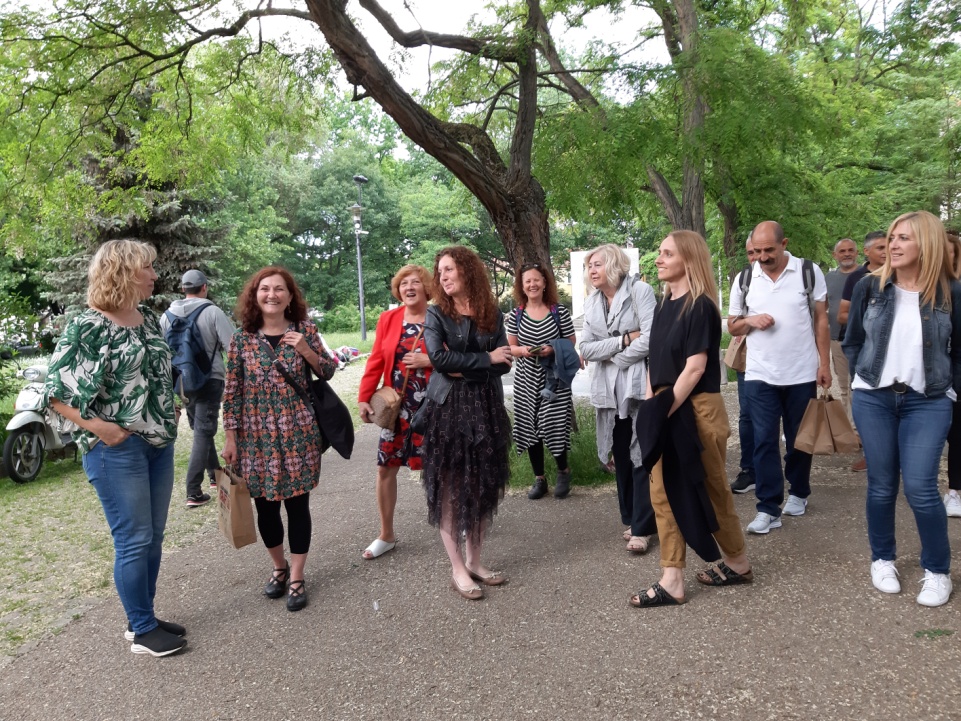 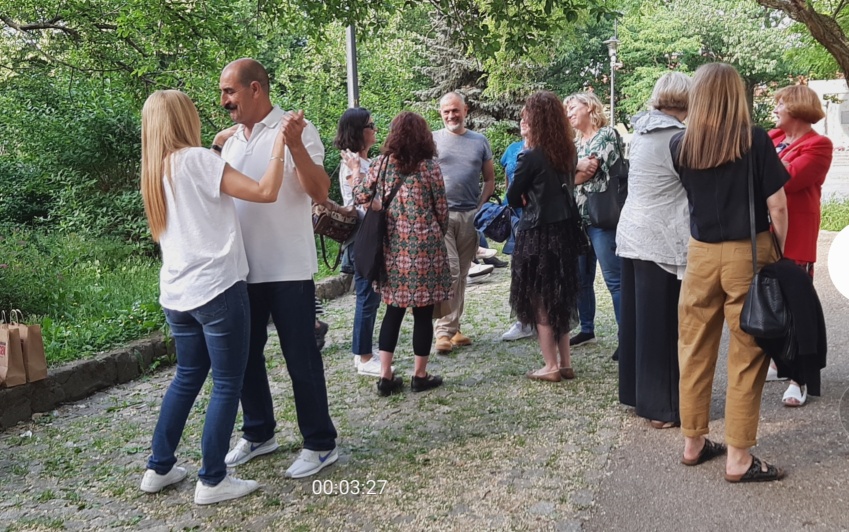 Koncert dla naszych hiszpańskich gości
 przed Radą Dzielnicy Strzyża
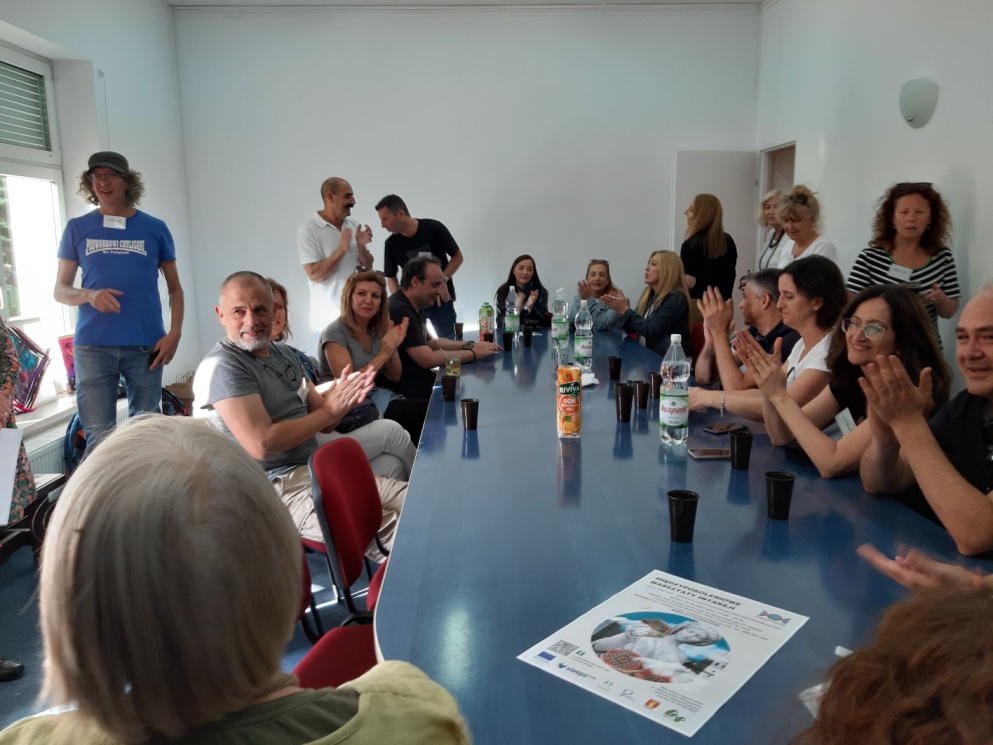 "Każdy może być artystą/kąi autorem/ką swojego życia”
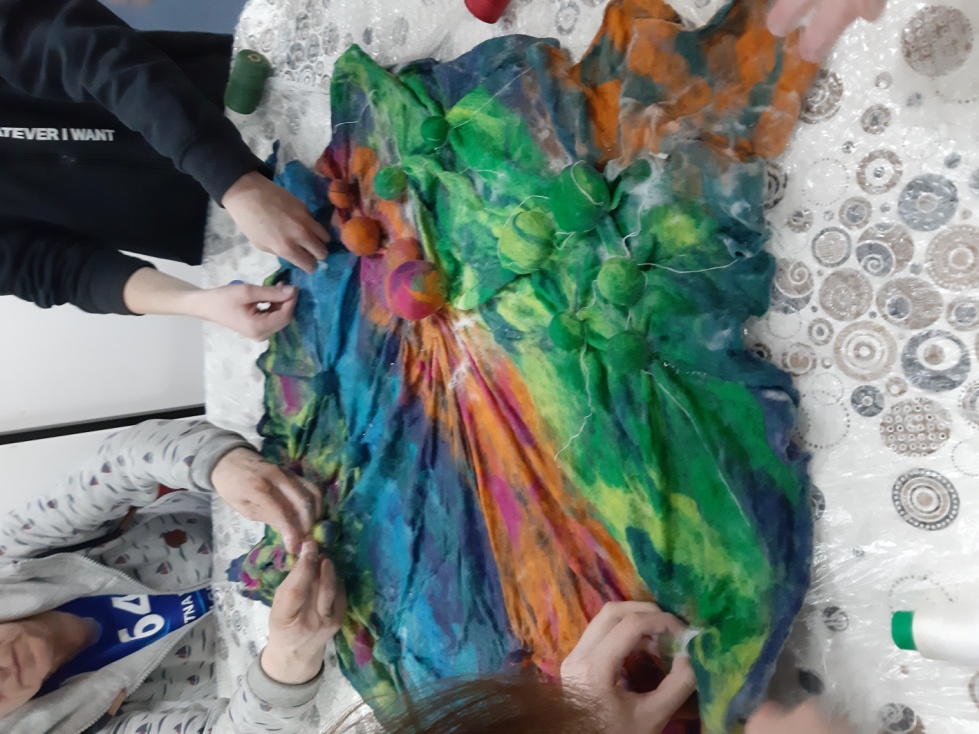 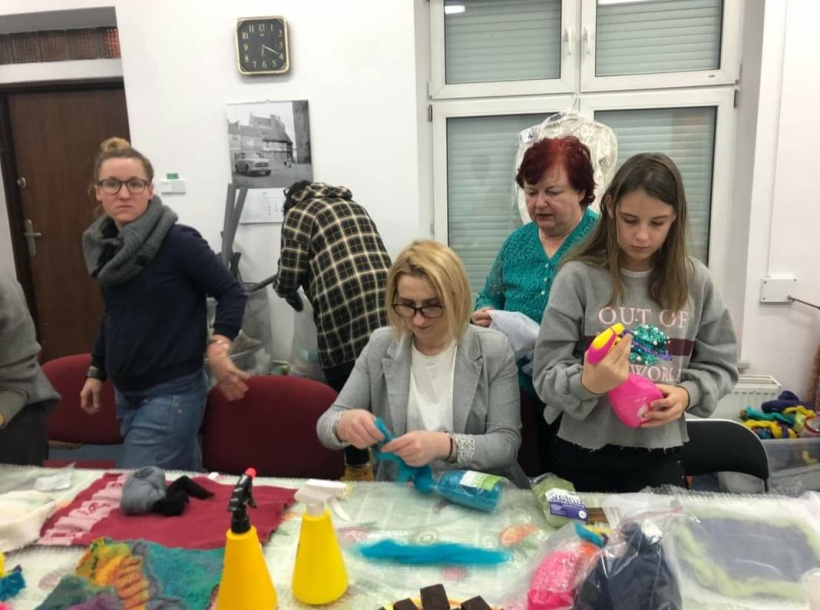 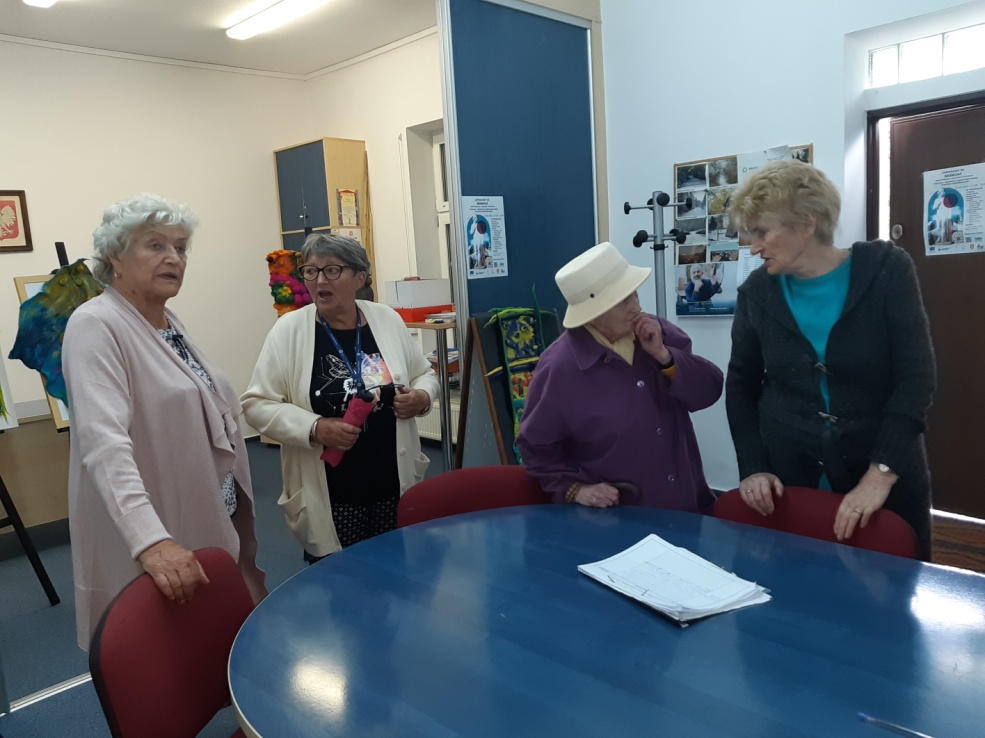 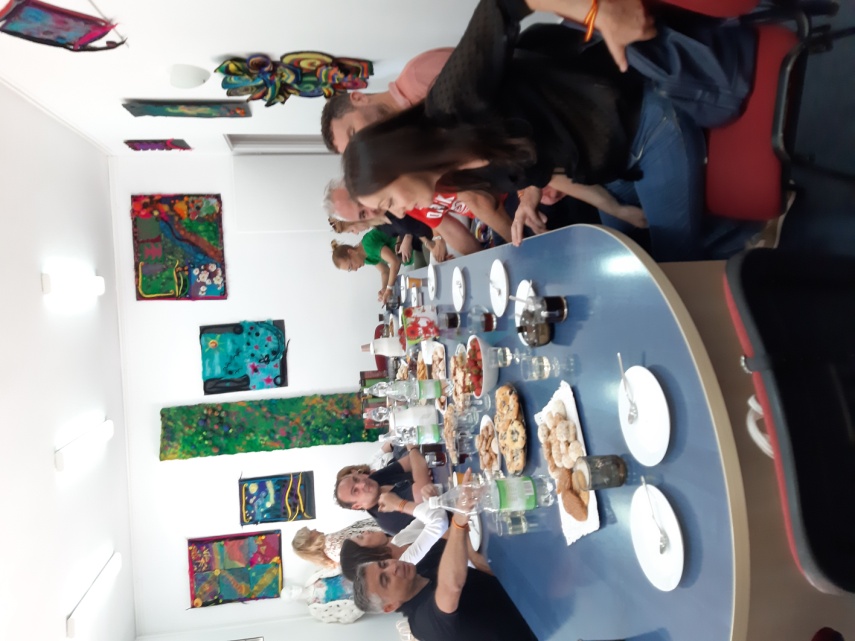 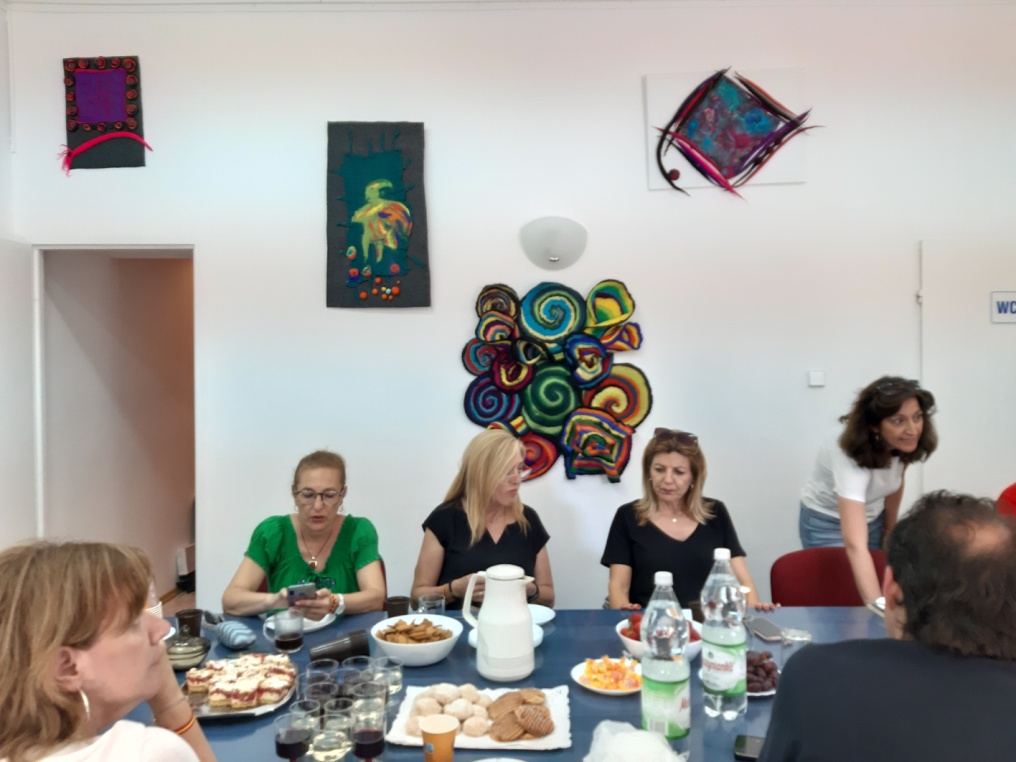 To na czym nam zależy to dostępność - nie robimy zapisów można uczestniczyć z dowolnym zaangażowaniem
Dziękuję za uwagę !